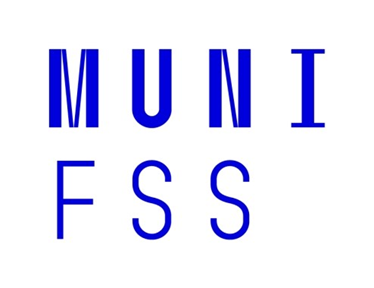 Current French and Italian Societies
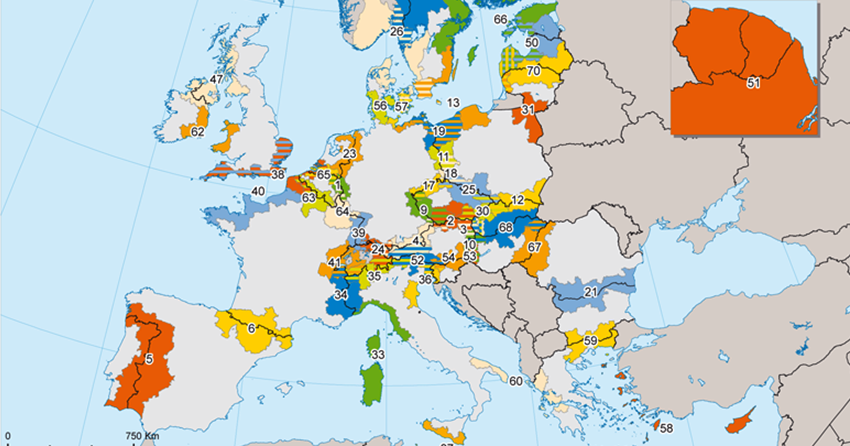 Regions and regionalism
Italian regionalism
Regions with “a special statute”:
Valle d’Aosta (Aosta Valley)
Trentino-Alto Adige (Trentino – South Tyrol)
Sardegna (Sardinia)
Friuli – Venezia Giulia
Sicilia (Sicily)

Plus other 15 “regions with ordinary statute” since the 1970
[Speaker Notes: 1948, 1970, 1997-8 failed federalization, 2001 regions reinforced]
Economic disparities in the contemporary Italy
Trend of electoral support for the Lega (Nord)
Regions in France
[Speaker Notes: As mentioned, each region in France is further divided into departments. While the current departments remain unchanged for the moment, the territorial reform provides that any given department can change regions under the droit d’option.

Of the new 13 regions in the new map of France, only seven experienced changes to the previously existing distribution.
The regions that changed are:
Grand-Est (Alsace, Champagne-Ardenne and Lorraine)
Nouvelle-Aquitaine (Aquitaine, Limousin and Poitou-Charentes)
Auvergne-Rhône-Alpes
Bourgogne-Franche-Comté
Occitanie (Languedoc-Roussillon and Midi-Pyrénées)
Hauts-de-France (combining Nord-Pas-de-Calais and Picardie)
Normandie (combining Basse-Normandie and Haute-Normandie)
The other 6 regions stay just as they were before:
Bretagne
Corse
Centre
Île-de-France
Pays de la Loire
Provence-Alpes-Côte d’Azur]
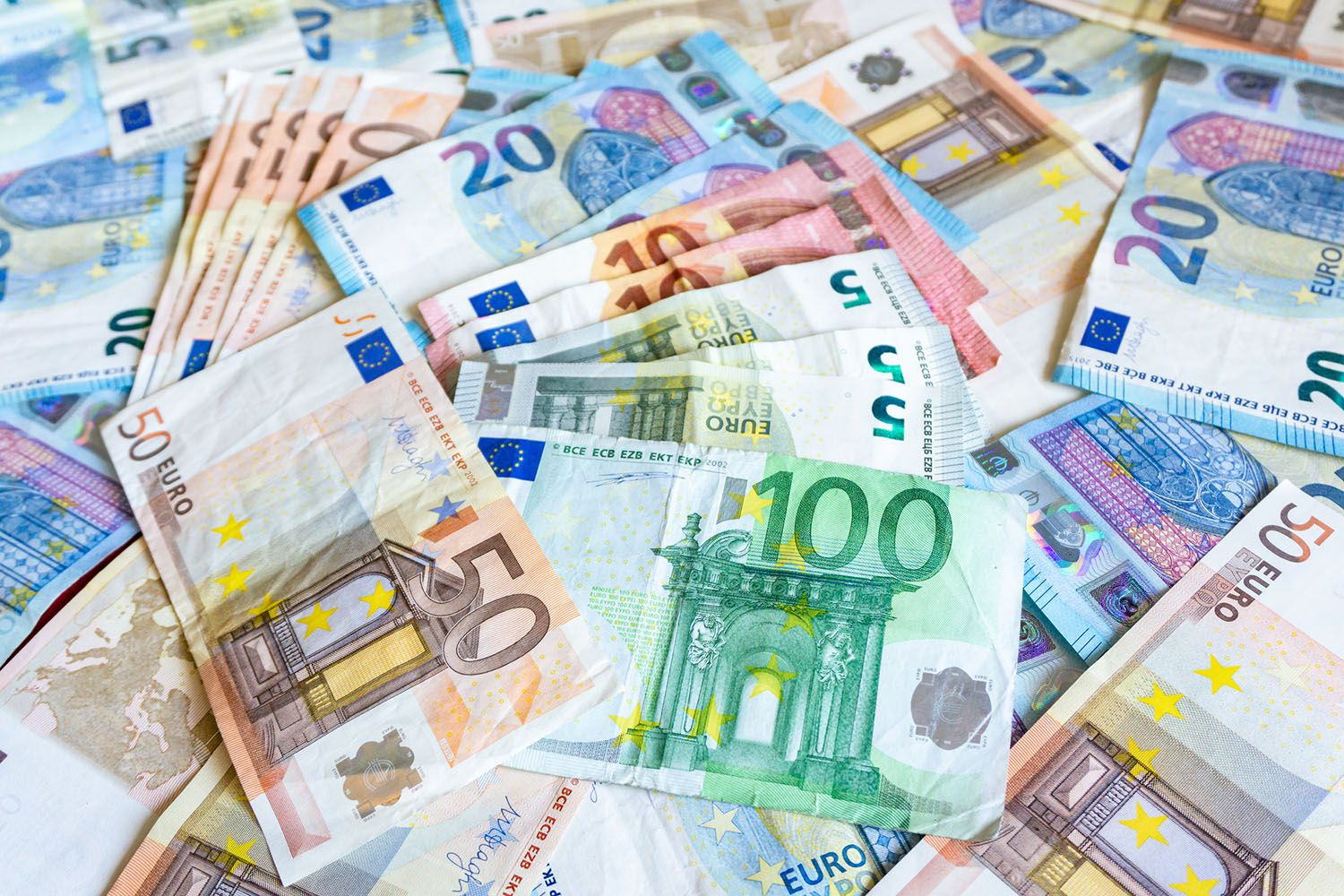 Economics
Comparison of French and Italian basic economic trends
Basic survey based on OECD
https://data.oecd.org/italy.htm
https://www.oecd.org/economy/italy-economic-snapshot/

https://data.oecd.org/france.htm
http://www.oecd.org/economy/france-economic-snapshot/
Real GDP growth rate (Eurostat)
GDP per capita in PPS (Eurostat)
Unemployment as percentage of active population (Eurostat)
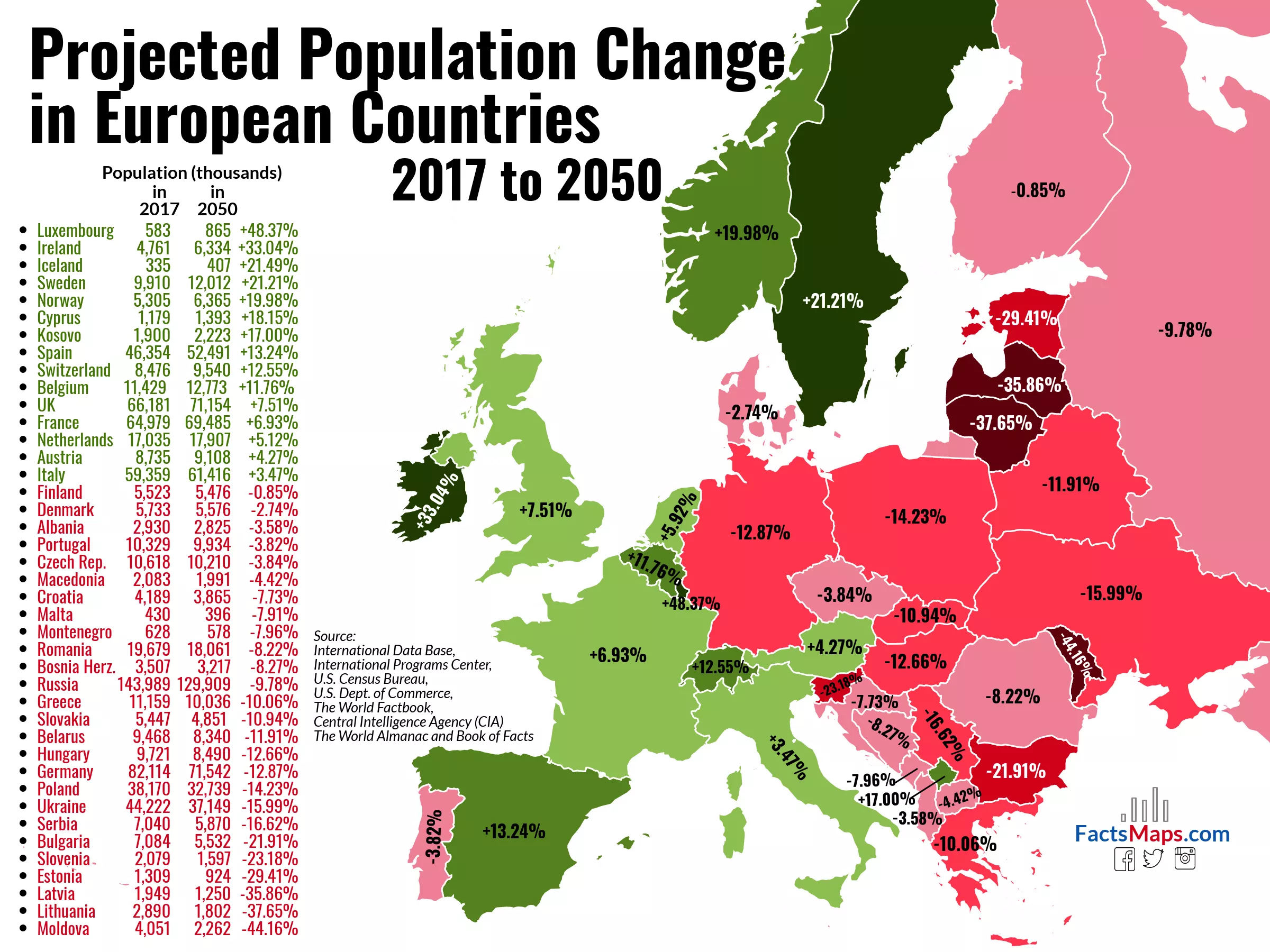 Population
Comparison of French and Italian basic demographic trends
Population (2019): Some comparison
France
Italy
67 million
8.2 million foreign born
13.1 per cent of the EU28
19.7 per cent of the population older than 65
18.1 per cent of the population younger than 14
60 million
6.2 million foreign born
11.8 per cent of the EU28
22.6 per cent of the population older than 65
13.4 per cent of the population younger than 14
Tertiary education
https://data.oecd.org/eduatt/population-with-tertiary-education.htm 

https://data.oecd.org/eduresource/education-spending.htm

https://data.oecd.org/youthinac/youth-not-in-employment-education-or-training-neet.htm
Muslim population
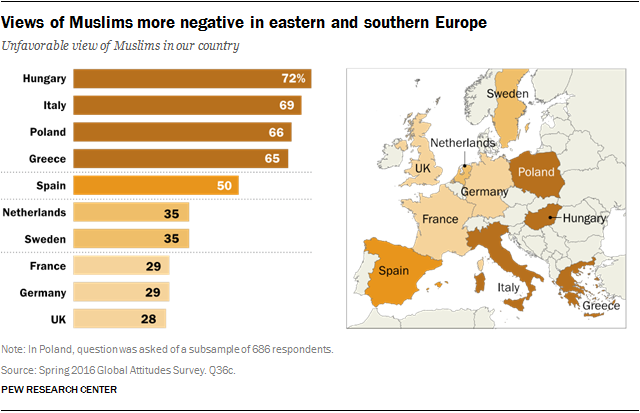 Migration
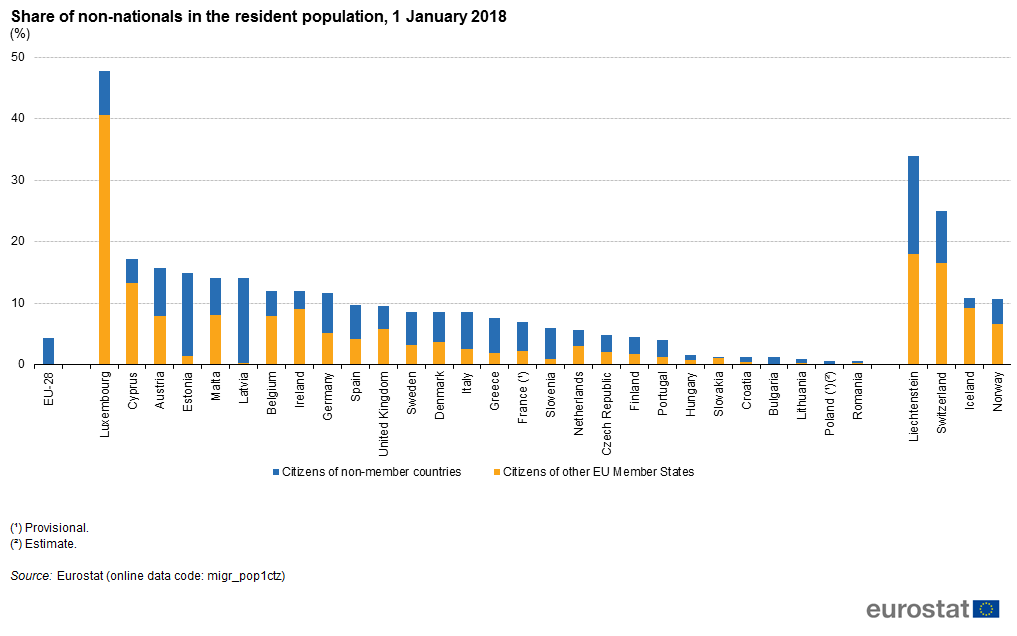 https://ec.europa.eu/eurostat/statistics-explained/index.php/Migration_and_migrant_population_statistics

https://ec.europa.eu/eurostat/en/web/products-datasets/-/MIGR_IMM4CTB